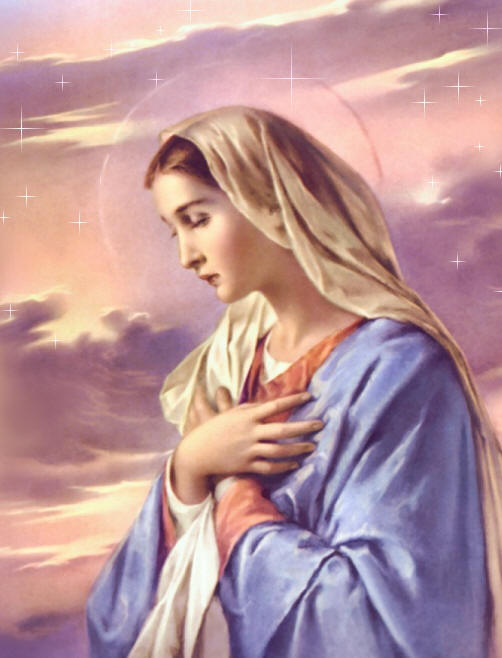 Godly Women Series Part 9
Mary:“Blessed Among Women”
Text: 
Luke 1:26-38, 42, 48
[Speaker Notes: By Nathan L Morrison
All Scripture given is from NASB unless otherwise stated

For further study, or if questions, please Call: 804-277-1983 or Visit www.courthousechurchofchrist.com

Some points taken from an article by Edwin Crozier]
Intro
Men and women alike can provide us with sources of 
strength and inspiration
Eve: “Mother of all living” (Gen. 3:20), moved past sin!
Sarah: Mother of nations (Gen. 17:16), Mother of saints (Gal. 4:26,31), Mother of godly wives (I Pet. 3:6)! 
Ruth: An example of faith and virtue (Ruth 1:16-18; 3:11)
Abigail: An example of faith, respect, wisdom, and concern! (I Sam. 25)
Proverbs 31 Woman: Her relationships, behavior, and character were virtuous and faithful! (Prov. 31:10-31)
The Shunammite Woman: She served God with the abilities she had! She was hospitable, content, & had faith in God!     (II Kings 4:8-37)
Queen Esther: Brave queen who trusted God (Est. 4:14-5:4)
Peter’s Wife: Faithful companion (Mk. 1:29-31; I Cor. 9:5)
Godly role models are greatly needed in our society!
Mary: "Blessed Among Women"
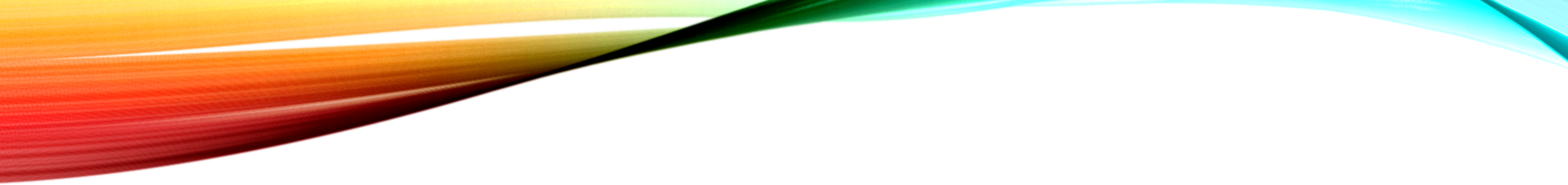 Intro
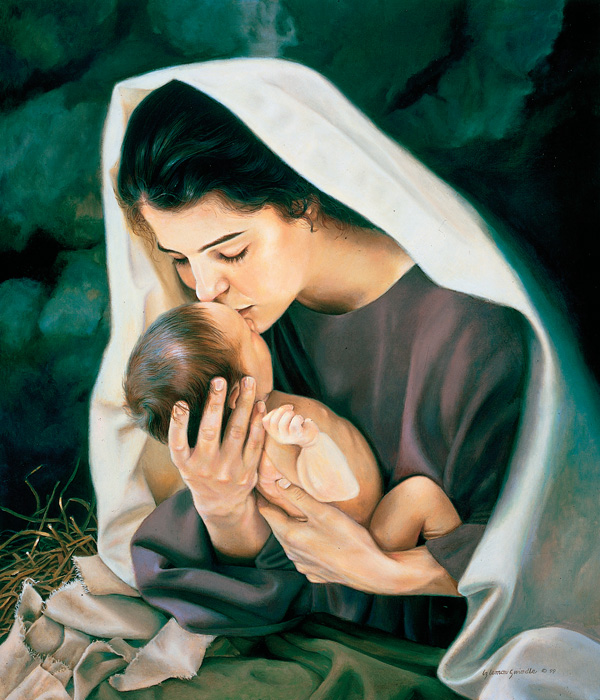 In talking about godly women, we can’t leave out Mary, the mother of Jesus!
She was chosen from among all the women of her day to bear the physical form of the Son of God (Lk. 1:26-38) and to raise Him!
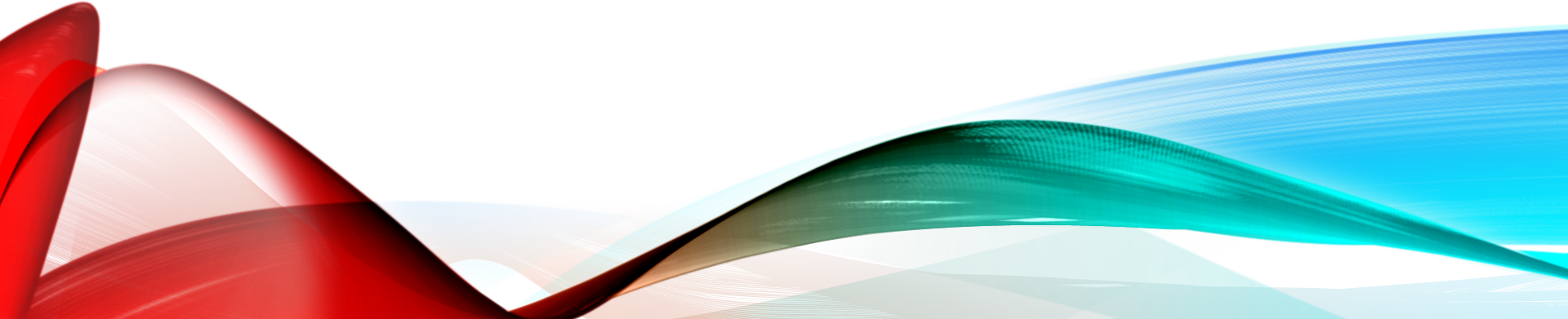 The story of Mary is about Jesus!
Mary: "Blessed Among Women"
[Speaker Notes: Image: Mary Kissing Baby Jesus by Liz Lemon Swindle]
Luke 1:26-33
26.  Now in the sixth month the angel Gabriel was sent from God to a city in Galilee called Nazareth,
27.  to a virgin engaged to a man whose name was Joseph, of the descendants of David; and the virgin's name was Mary.
28.  [NKJV] And having come in, the angel said to her, "Rejoice, highly favored one, the Lord is with you; blessed are you among women!"
29.  But she was very perplexed at this statement, and kept pondering what kind of salutation this was.
30.  The angel said to her, "Do not be afraid, Mary; for you have found favor with God.
31.  "And behold, you will conceive in your womb and bear a son, and you shall name Him Jesus.
32.  "He will be great and will be called the Son of the Most High; and the Lord God will give Him the throne of His father David;
33.  and He will reign over the house of Jacob forever, and His kingdom will have no end."
Mary: "Blessed Among Women"
Luke 1:34-38
34.  Mary said to the angel, "How can this be, since I am a virgin?"
35.  The angel answered and said to her, "The Holy Spirit will come upon you, and the power of the Most High will overshadow you; and for that reason the holy Child shall be called the Son of God.
36.  "And behold, even your relative Elizabeth has also conceived a son in her old age; and she who was called barren is now in her sixth month.
37.  "For nothing will be impossible with God."
38.  And Mary said, "Behold, the bondslave of the Lord; may it be done to me according to your word." And the angel departed from her.
Mary was favored by God (Lk. 1:28, 30) and “blessed among women” (Lk. 1:[NKJ: 28], 42, 48)!
Mary: "Blessed Among Women"
Virgin – Luke 1:26-27, 34
See also Rev. 14:4

Engaged – Luke 1:27 (NASB), Espoused (KJV), Betrothed (NKJ)
Heb. 13:4
Luke 1:38; Matthew 1:19-25

Abstained till after the birth of Jesus, then Became wife of Joseph 
Matthew 1:24-25
Matthew 13:55-56
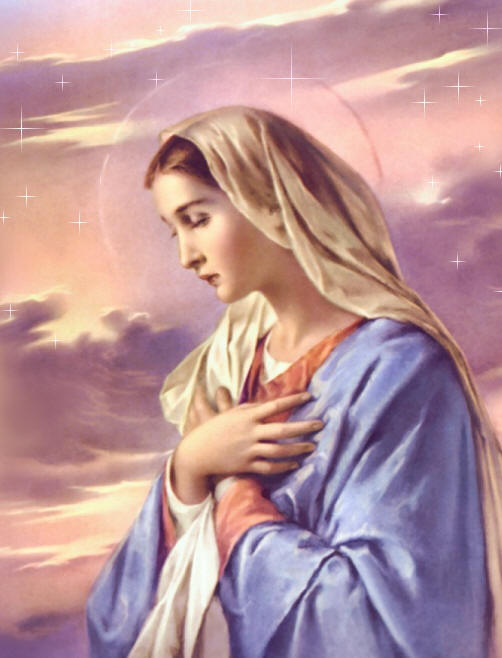 Her Purity & Virtue
Mary: "Blessed Among Women"
Her Purity & VirtueApplication:
God will keep His word!
The Lord commands purity & virtue of all who would follow Him (Phil. 4:8-9; I Jn. 3:1-3)!
Let Mary be your example: virginity, engaged, married!
I John 3:3

3.  And everyone who has this hope fixed on Him purifies himself, just as He is pure.
You don’t have to wait until you are grown up and old to be an example of faith!
Mary: "Blessed Among Women"
Her Purity & Virtue
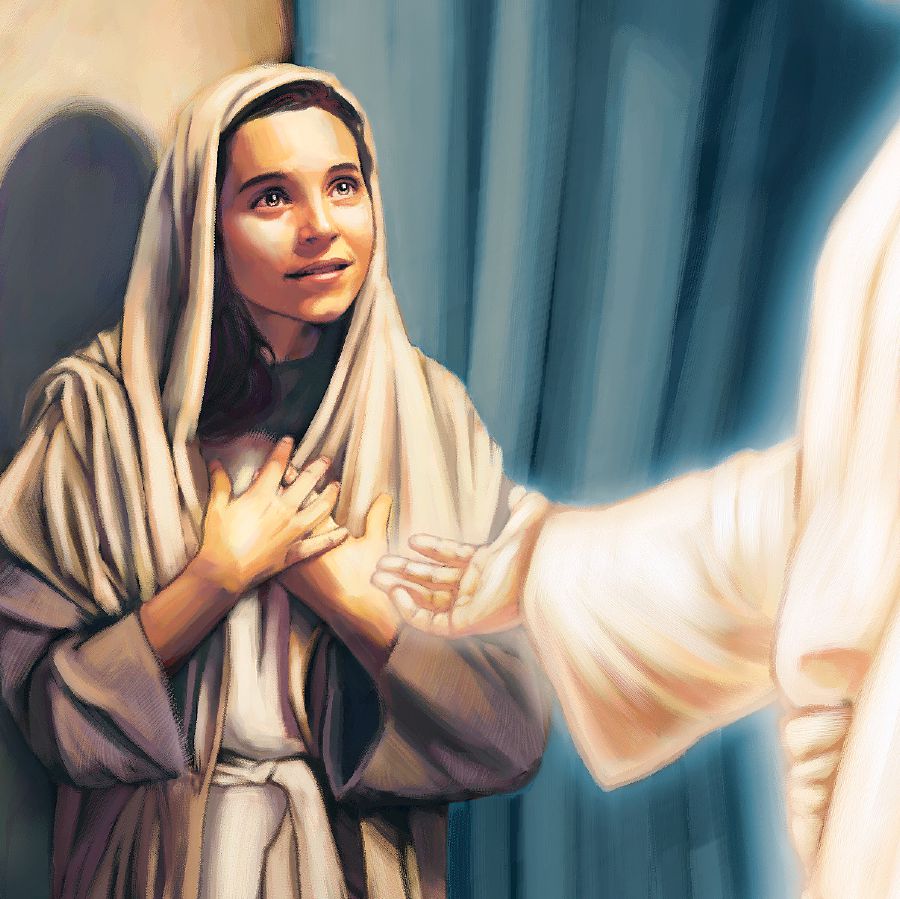 Virgin

Engaged

Wife
She was a chaste, moral (virtuous), obedient servant of the Lord!
Mary: "Blessed Among Women"
Humbly accepted the word of God, “Behold, the bondslave of the Lord; may it be done to me according to your word” – Luke 1:31-33, 35, 38
She accepted the word of God from Gabriel! She trusted in God to work out the details!

Submitted
To God – Luke 1:38
To her husband – Mt. 2:13-22; col. 3:18
To Her Son – John 2:1-12; Mark 3:31-35
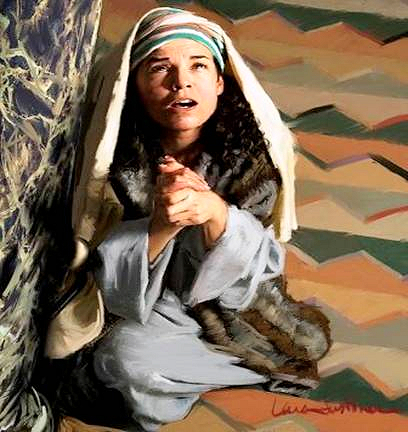 Her Humility & Submission
Mary: "Blessed Among Women"
Her Humility & SubmissionApplication:
Followers of Jesus must exhibit the humility and trust of Mary!
Eph. 4:1-3
I Peter 5:5

5.  You younger men, likewise, be subject to your elders; and all of you, clothe yourselves with humility toward one another, for GOD IS OPPOSED TO THE PROUD, BUT GIVES GRACE TO THE HUMBLE.
James 1:21
Col. 3:12
Mary: "Blessed Among Women"
Her Humility & Submission
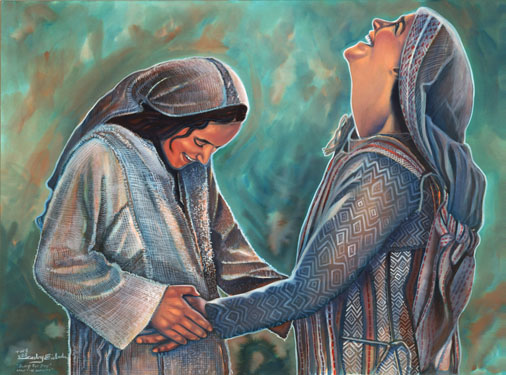 Humble

Submitted
She was humble and in subjection to the will and word of God!
Mary: "Blessed Among Women"
Shepherds – Luke 2:8-18
Mary treasured all these things in heart and pondered on them (Luke 2:19)
The wise men from the east bowed & worshiped Jesus, and gave expensive gifts! (Matthew 2:1-11)

At the Temple – Luke 2:21-32
They were amazed at Simeon’s words (Luke 2:21-33)

At the Temple for Passover – Luke 2:41-50 
Mary treasured all these things in her heart (Luke 2:51)
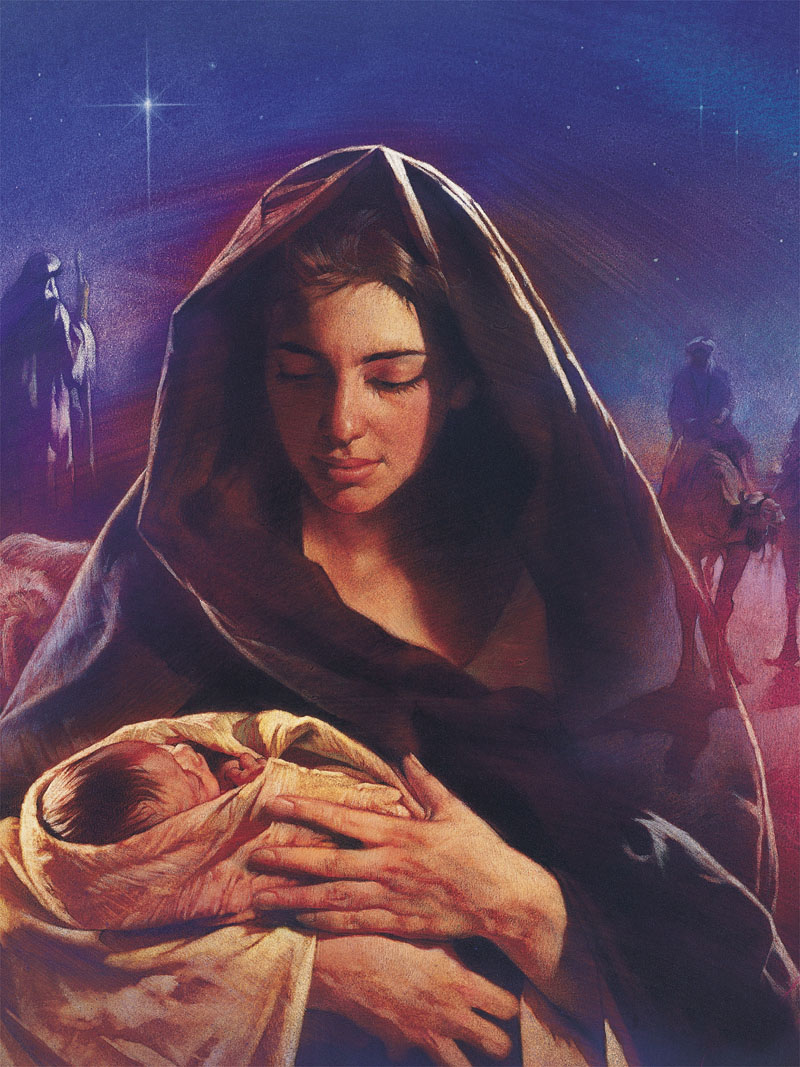 Her Heart Was Filled With Heavenly Things
Mary: "Blessed Among Women"
Her Heart Was Filled With Heavenly ThingsApplication:
All saints ought to treasure heavenly things and ponder on things of God!
Col. 3:1-3
Phil. 4:8

8.  Finally, brethren, whatever is true, whatever is honorable, whatever is right, whatever is pure, whatever is lovely, whatever is of good repute, if there is any excellence and if anything worthy of praise, dwell on these things.
Make room for Jesus in your hearts and follow Him today!
Jesus is the good news of great joy!
(John 14:7; Acts 4:12)
Mary: "Blessed Among Women"
Her Heart Was Filled With Heavenly Things
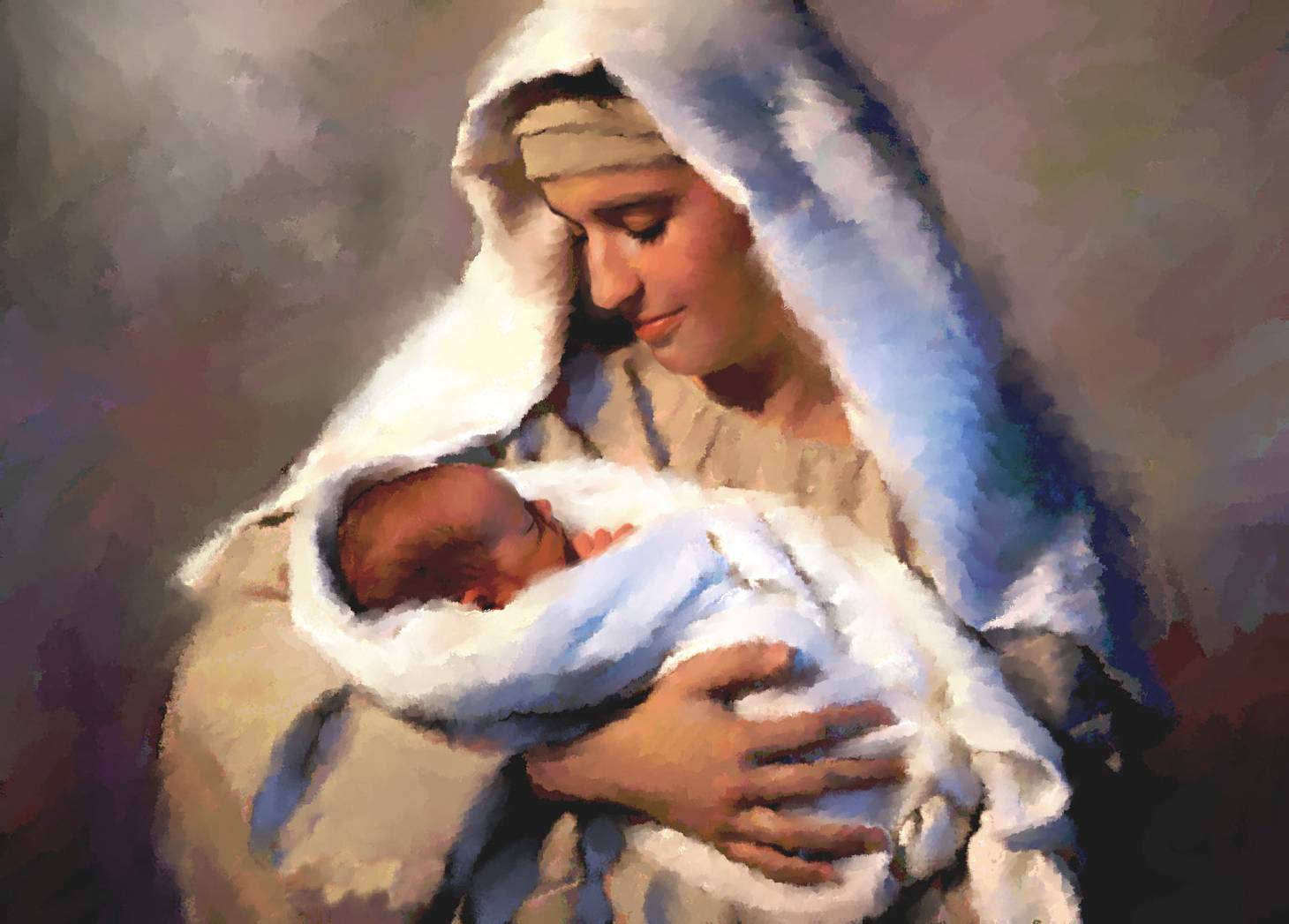 Shepherds

Temple when Jesus was 8 days old

Temple for Passover
Mary filled her heart with heavenly things and pondered on things of God!
Mary: "Blessed Among Women"
Elizabeth said Mary, “Believed” – Luke 1:45
Elizabeth was Mary’s relative (Luke 1:36)
Knew God’s word – Luke 1:46-56
She quotes from Ps. 103:17 in Vs. 50, and from Ps. 107:9 in Vs. 53.
She also praises God for His promise to Abraham
She and Joseph kept the Law 
Jesus at Temple – Luke 2:21 (Lev. 12:3)
offered sacrifices – Luke 2:22-24 (Lev. 12:6-8) 
The Passover – Luke 2:41-42 (Deut. 16:16)
In the “Upper Room” – Acts 1:14
Her last mention in Scripture is of her and her children listed among believers
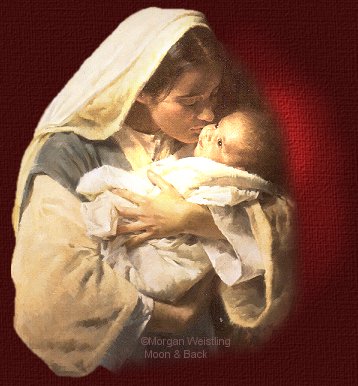 Her Faith
Mary: "Blessed Among Women"
[Speaker Notes: Image: Mary Kissing Baby Jesus by Morgan Weistling]
Her FaithApplication:
Mary & Joseph kept God’s word
We need to have faith in God and in His plans (Heb. 11:1, 6)
We need to have faith, even if it requires our lives! 
(II Tim. 4:6-8; Rev. 2:10)
II Tim. 4:7

7.  I have fought the good fight, I have finished the course, I have kept the faith;
May we be willing to do that for our children, to teach them to put God 1st!
Mary: "Blessed Among Women"
Her Faith
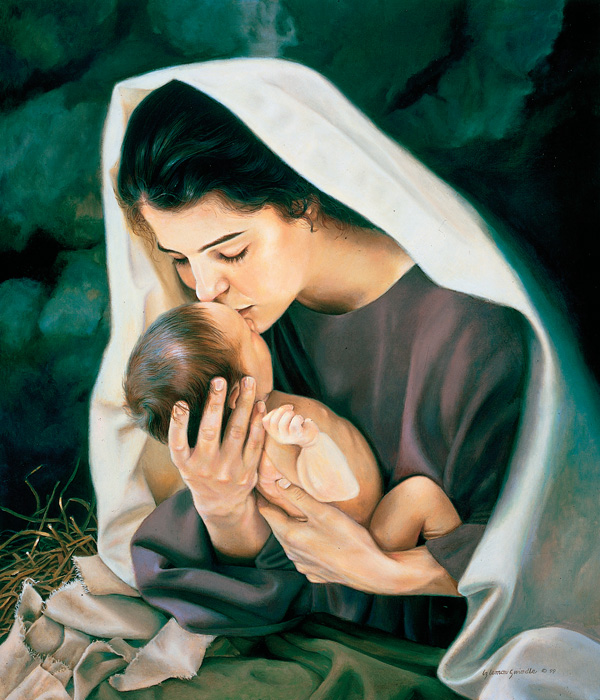 Believed

Knew God’s word

She & Joseph kept the Law

In “Upper Room” with believers
Mary was faithful to God from beginning to end of her record in the Scriptures!
Mary: "Blessed Among Women"
[Speaker Notes: Image: Mary Kissing Baby Jesus by Liz Lemon Swindle]
Conclusion
Mary: "Blessed Among Women"
Mary was a woman “favored by God” (Luke 1:28, 30) and “blessed among women!” (Luke 1:42)
There are many examples of godly women in Scripture and this series didn’t get them all, for time would fail us if we discussed Rahab, Deborah, Hannah, of Mary Magdalene, Lydia and Dorcas!
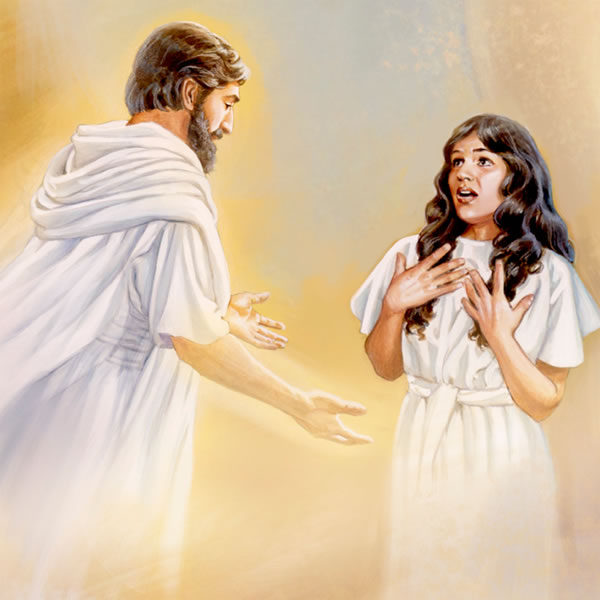 Conclusion
Conclusion
Mary was a woman “favored by God” (Luke 1:28, 30) and “blessed among women!” (Luke 1:42)
There are many examples of godly women in Scripture and this series didn’t get them all, for time would fail us if we discussed Rahab, Deborah, Hannah, of Mary Magdalene, Lydia and Dorcas!
Mary: "Blessed Among Women"
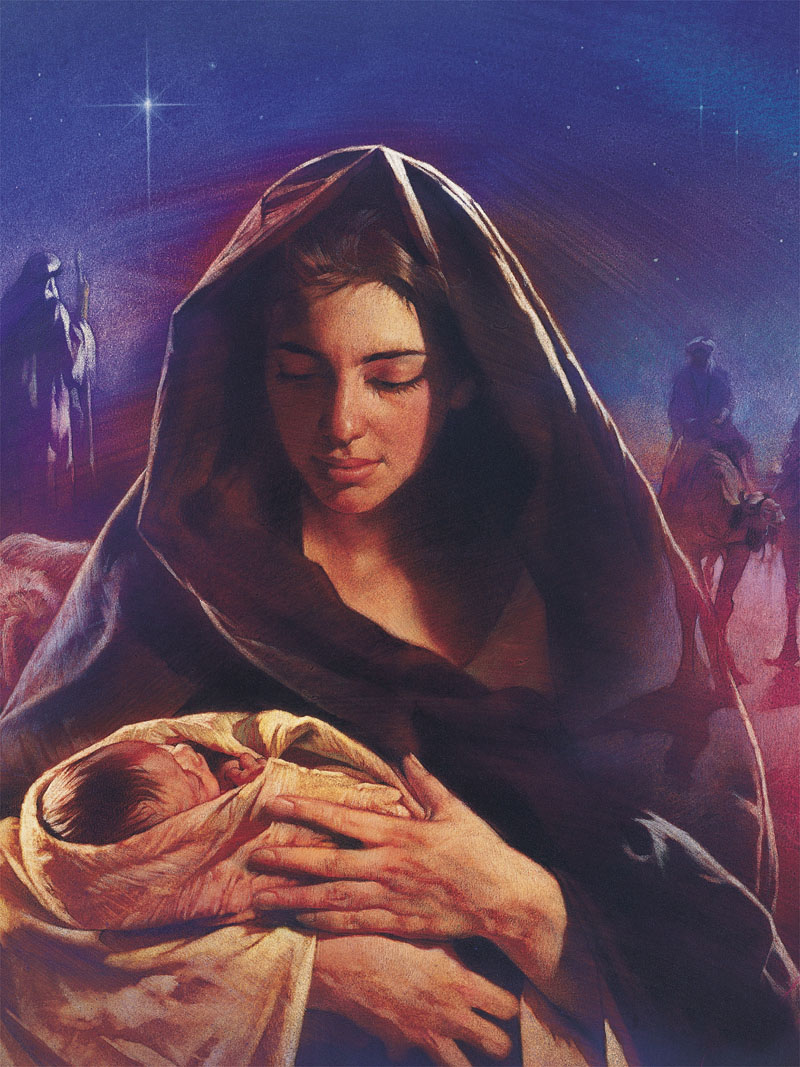 Conclusion
As we consider the life of Mary let all Christians strive to be godly and remain faithful!
Will you remain faithful to the end? (Rev. 2:10)
Mary: "Blessed Among Women"
“What Must I Do To Be Saved?”
Hear The Gospel (Jn. 5:24; Rom. 10:17)
Believe In Christ (Jn. 3:16-18; Jn. 8:24)
Repent Of Sins (Lk. 13:3-5; Acts 2:38)
Confess Christ (Mt. 10:32; Rom. 10:10)
Be Baptized (Mk. 16:16; Acts 22:16)
Remain Faithful (Jn. 8:31; Rev. 2:10)
For The Erring Saint: 
Repent (Acts 8:22), Confess (I Jn. 1:9),
Pray (Acts 8:22)
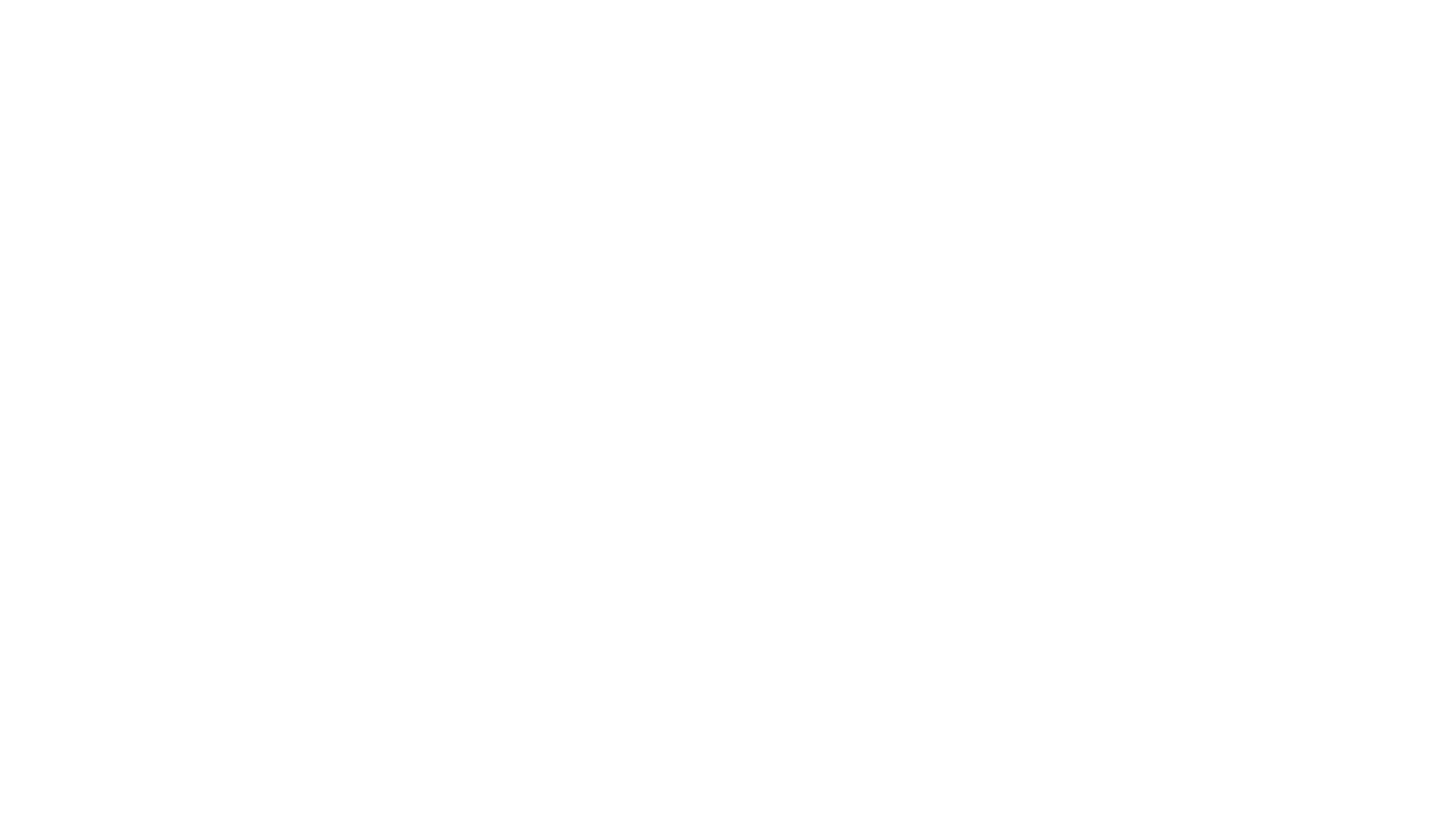 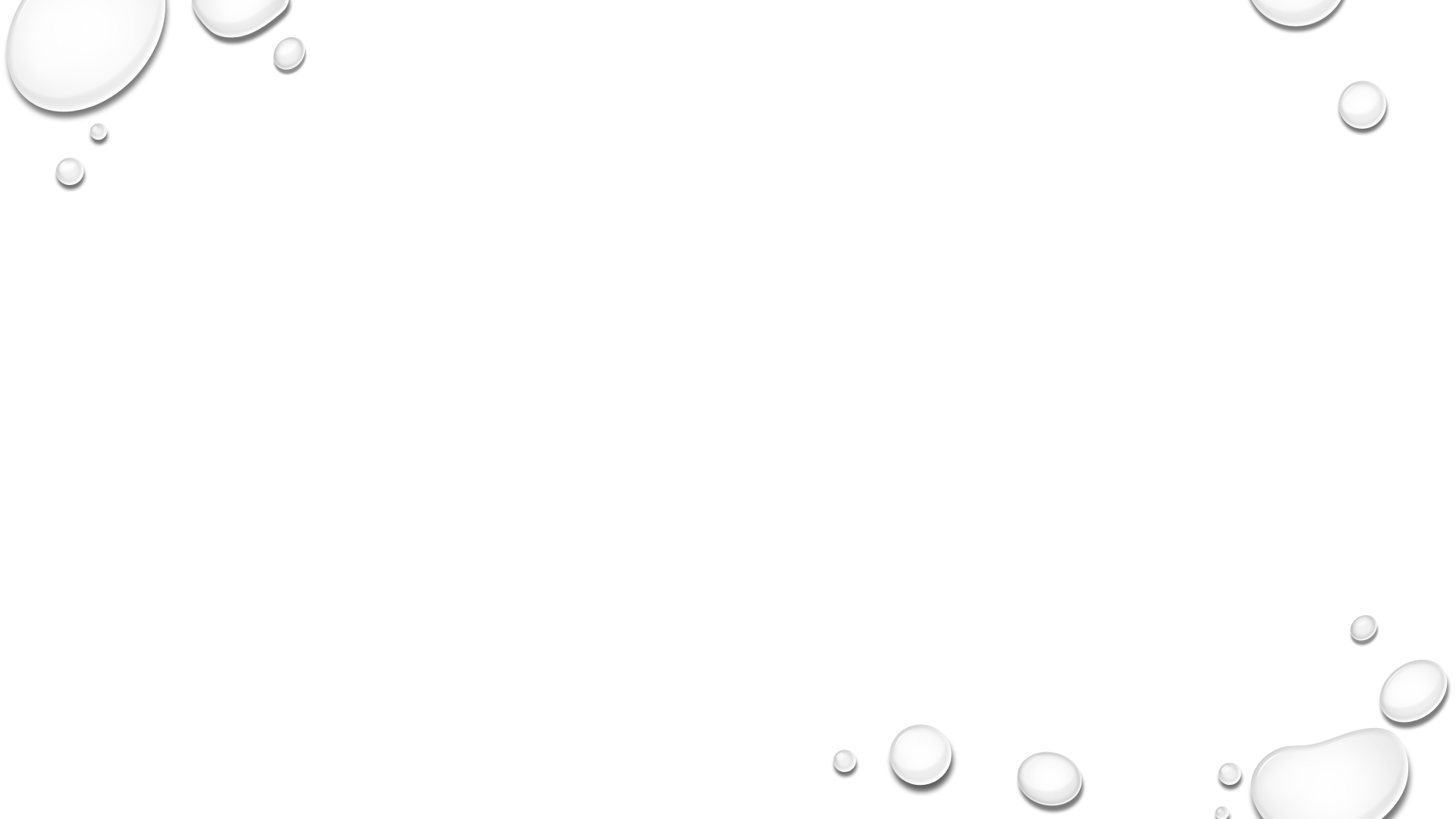 Luke 1:28-30 (NKJV)
28.  And having come in, the angel said to her, "Rejoice, highly favored one, the Lord is with you; blessed are you among women!"
29.  But when she saw him, she was troubled at his saying, and considered what manner of greeting this was.
30.  Then the angel said to her,                                                        "Do not be afraid, Mary, for                                                           you have found favor with                                                            God.”